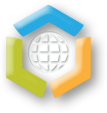 Виртуальная выставка-путеводитель
«Твоя библиотека»
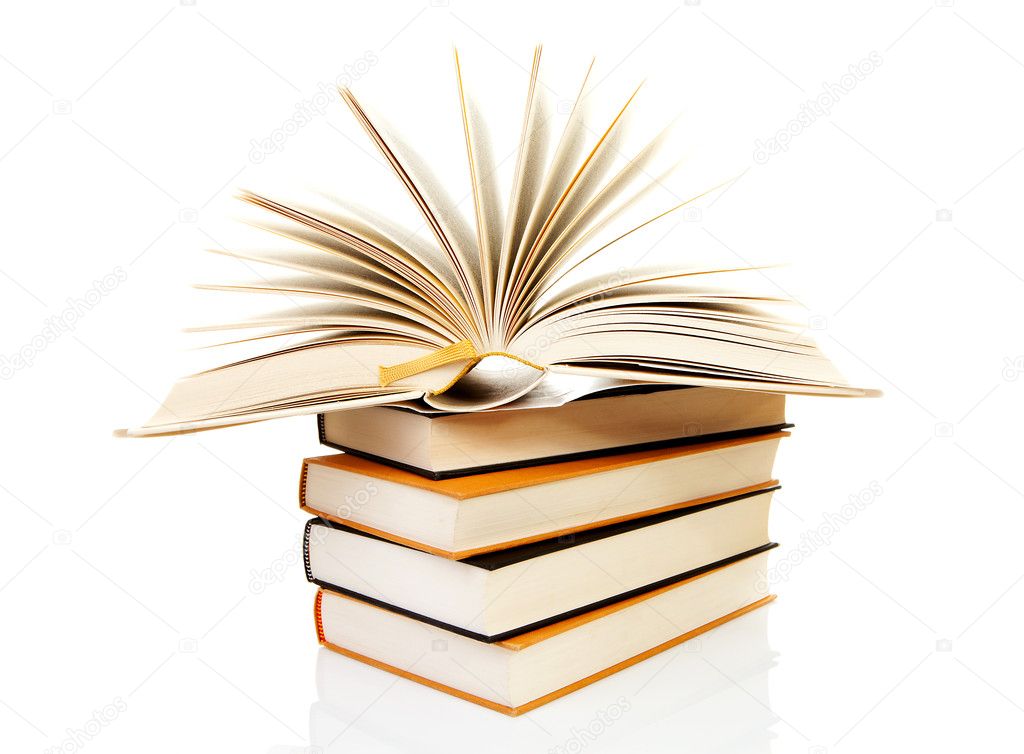 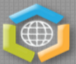 Виртуальная выставка-путеводитель «Твоя библиотека»
Я получил образование в библиотеке.  Совершенно бесплатно. 
Рей Бредбери
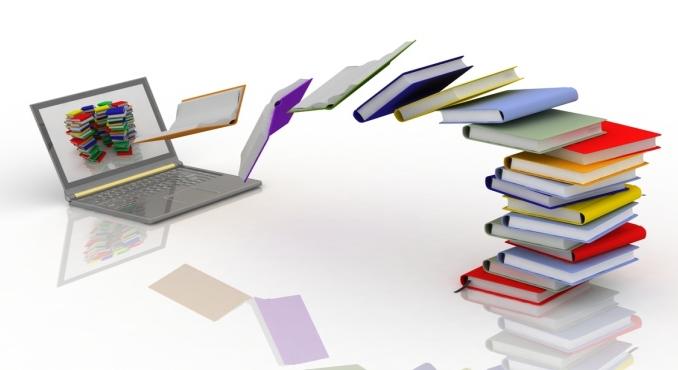 Виртуальная выставка-путеводитель
 «Твоя библиотека»           
познакомит вас со структурой библиотеки, ее сервисами, с правилами регистрации и  пользования  электронными библиотечными  системами и электронными  библиотеками.
Электронный адрес библиотеки: http://www.sseu.ru/lib/
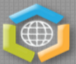 Виртуальная выставка-путеводитель «Твоя библиотека»
Научная  библиотека университета основана в  1931 г.
Книжный фонд научной  библиотеки СГЭУ  превышает 700 тыс.  экземпляров.
Состав фонда это учебная, учебно-методическая, научная и художественная литература, а также научно-популярные и периодические издания
Структура библиотеки
Директор  библиотеки
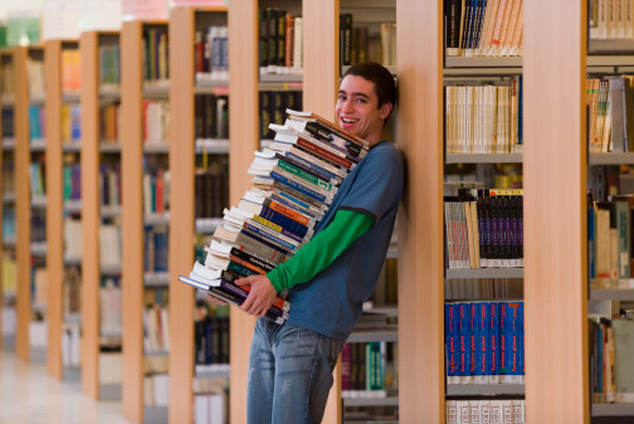 Отдел обслуживания и сохранности фондов
Отдел информационно-библиографического сопровождения и наукометрии
Отдел комплектования и обработки документов
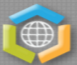 Виртуальная выставка-путеводитель «Твоя библиотека»
Электронно-библиотечная система (ЭБС) или электронная библиотека (ЭБ) - это коллекция электронных версий различных видов изданий (книг, журналов, статей и пр.), сгруппированных по тематическим и целевым признакам и снабженная различными сервисами:  навигация, поиск и т.д.
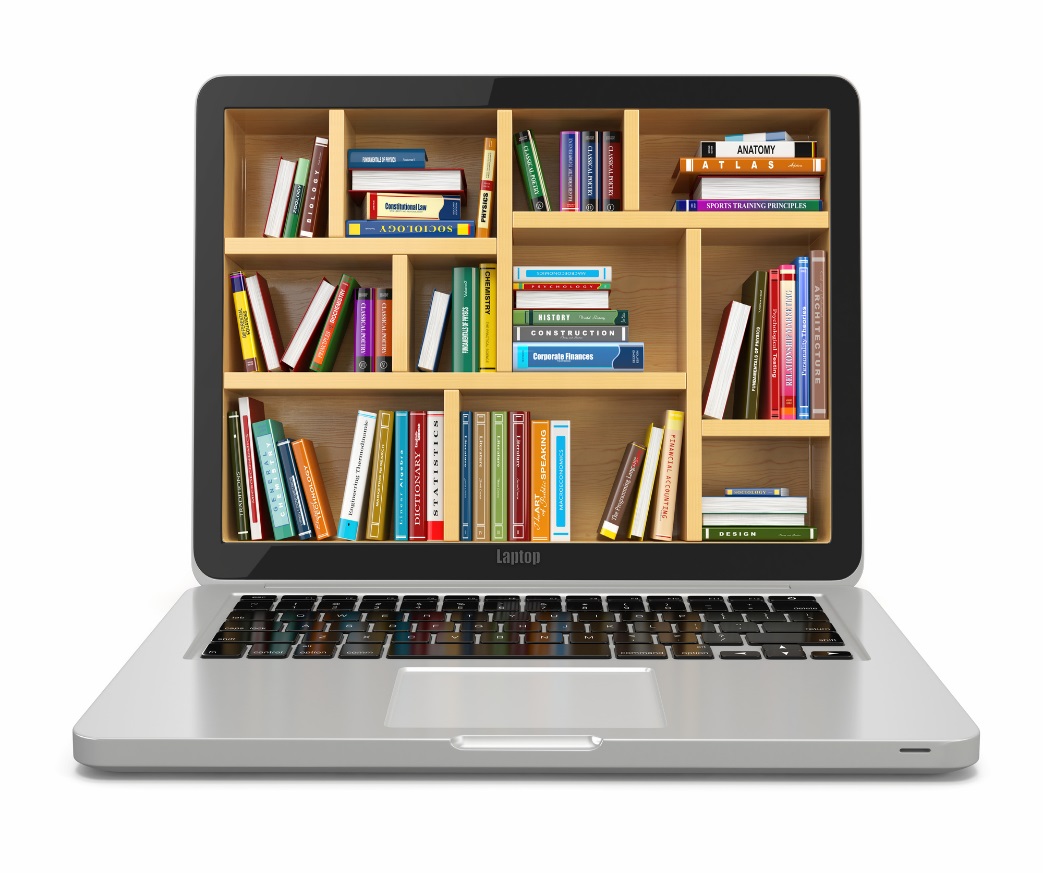 ЭБС и ЭБ
предоставляют пользователям библиотеки свободный полнотекстовый доступ  к  большому   перечню литературы по разным дисциплинам и периодическим изданиям;
доступ возможен  с любой  точки интернета, 24 часа в сутки,7 дней в неделю.
ЭБС (ЭБ)  делятся на внутренние и внешние: 

Внутренняя ЭБС создается библиотекой университета   самостоятельно.
 
К внешней ЭБС и ЭБ  библиотека получает доступ на основе договора.
Доступ  к ЭБС и ЭБ научной библиотеки СГЭУ  осуществляется    через ссылки,  представленные на странице университетской библиотеки http://www.sseu.ru/lib
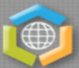 Виртуальная выставка-путеводитель «Твоя библиотека »
ЭБС СГЭУ –  внутренний ресурс, создаваемый  научной библиотекой  университета. Ее контент составляют:
научные труды преподавателей СГЭУ;
книги ведущих российских издательств научной и учебной литературы;
периодические издания.
Вход в систему осуществляется со станицы Библиотеки , через                      по номеру  читательского билета  
Внешние ЭБС (ЭБ).  Вы имеете возможность воспользоваться внешними                  электронными ресурсами которые находятся в разделе «Ресурсы»
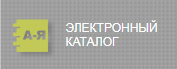 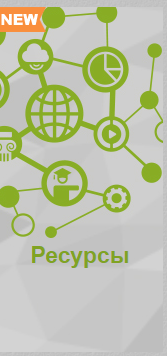 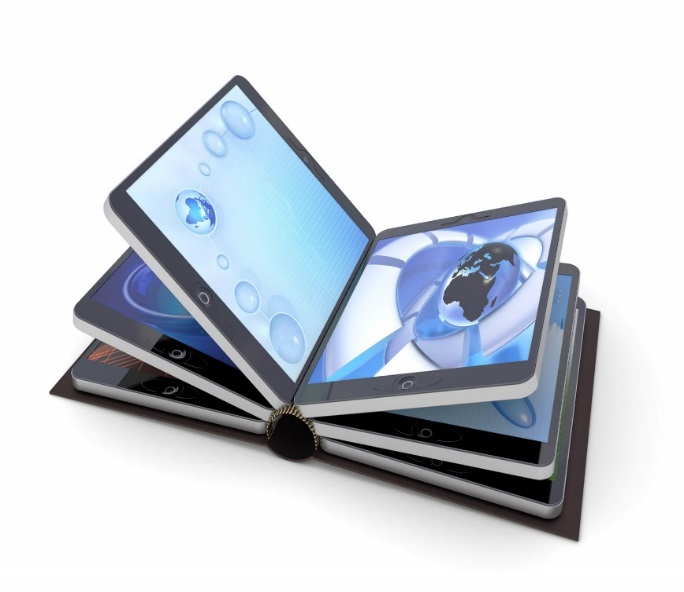 ЭБ :
ЭБС :
НЭБ «eLIBRARY.RU»
ЭБС «Айбукс»
ЭБ ИД  «Гребенников»
ЭБС «Юрайт»
БД«East view»
ЭБС «BOOK.ru»
ЭБС «Znanium.com»
ЭБС «Библиокомплектатор»
ЭБС содержат актуальные учебники и учебные пособия   для бакалавров, магистров и специалистов. Данные издания включены в списки  рекомендованной литературы  рабочих программ, размещенных в ЭИОС.
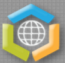 Виртуальная выставка-путеводитель «Твоя библиотека»
Ресурсы для написания  курсовых, подготовки  докладов и рефератов, для написания ВКР, магистерских диссертаций, научных работ
Научная электронная  библиотека «eLIBRARY.RU» 
Крупнейший российский информационный портал в области науки, содержащий полные тексты российских научных журналов, материалов конференций.
Доступ к полным  текстам ресурсов   НЭБ «eLIBRARY.RU», отмеченные значком осуществляется в любой интернет-точке  после регистрации. 
Доступ к полным текстам журналов, предоставленных СГЭУ по подписке,  возможен только с компьютеров  университета после регистрации.
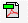 ЭБ  Издательского Дома «Гребенников» 
Содержит статьи рейтинговых журналов издаваемых в России по маркетингу, менеджменту, финансам  и управлению персоналом.
Доступ только с   компьютеров университета
Регистрация не   требуется!!!
ЭБ  East View Information Services Inc 
Содержит базы данных: периодические издания, индивидуальные ресурсы и цифровые архивы.
Доступ только с   компьютеров университета
Регистрация не   требуется!!!
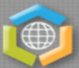 Виртуальная выставка-путеводитель «Твоя библиотека»
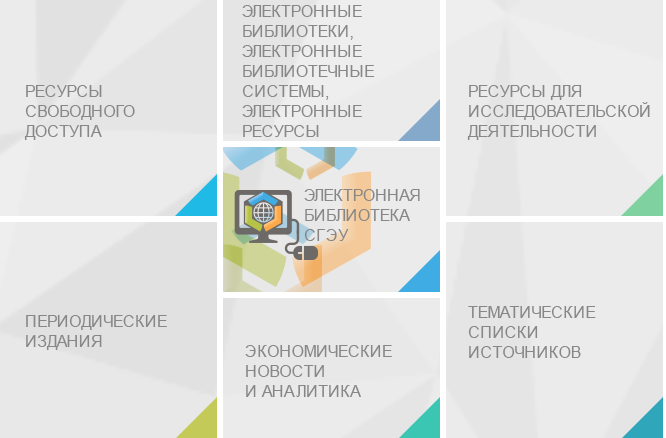 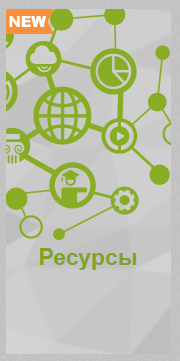 Для  получения доступа к электронным ресурсам,  необходимо пройти регистрацию с компьютеров  читального зала  библиотеки (2 этаж корпус А).   При регистрации потребуется номер читательского билета и адрес вашей электронной почты.
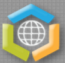 Виртуальная выставка-путеводитель «Твоя библиотека»
Для тех кто знает…и хочет узнать больше
Издания РАН
Англоязычные ресурсы
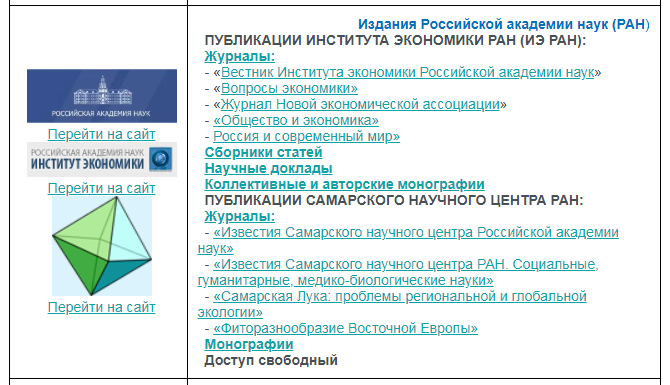 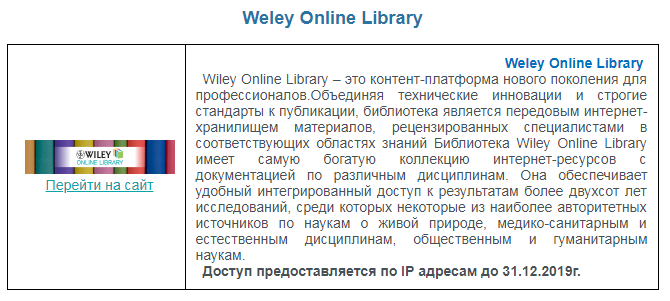 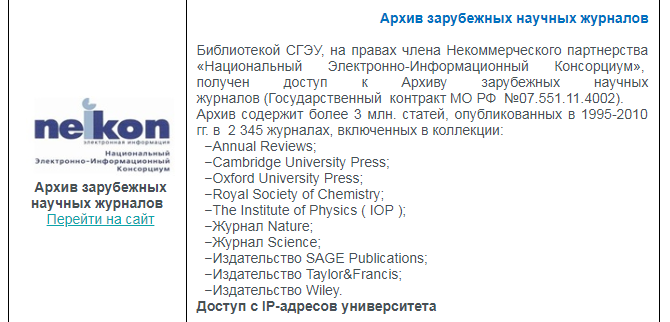 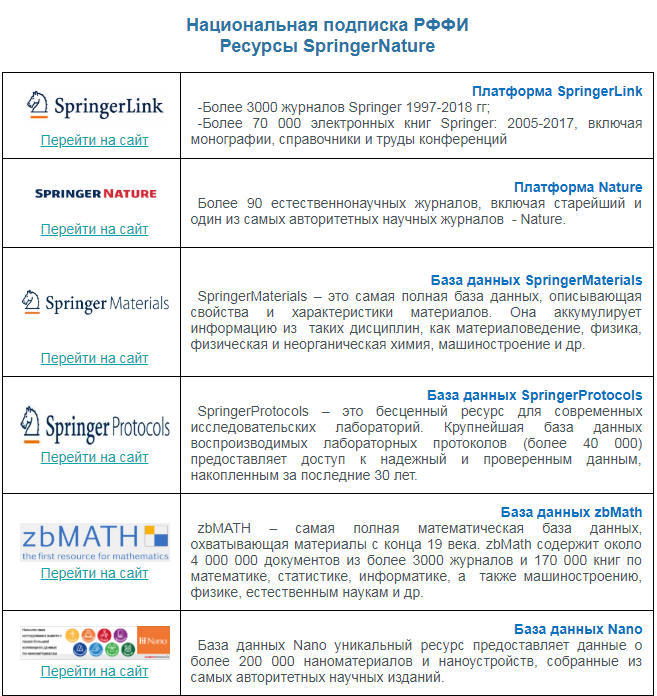 Русскоязычные ресурсы
Ресурсы свободного доступа
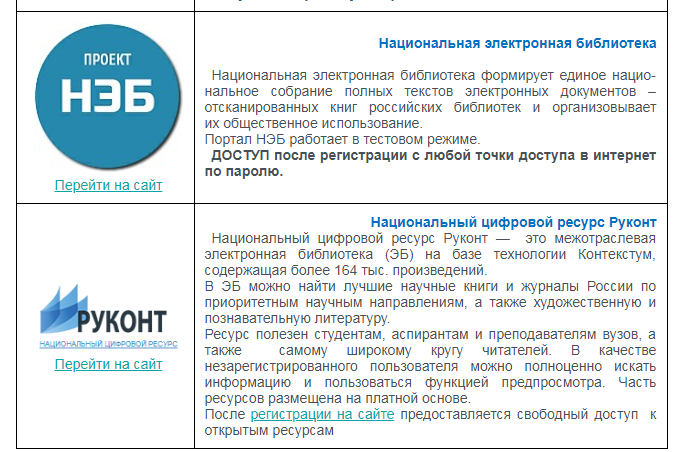 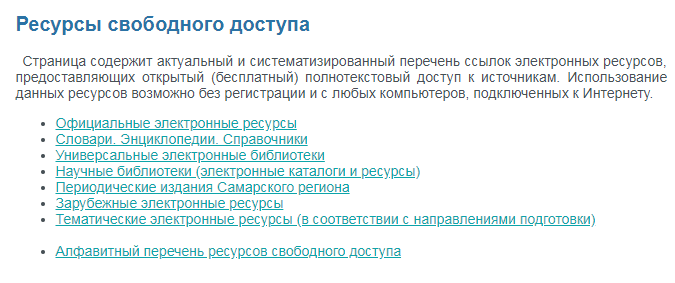 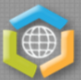 Виртуальная выставка-путеводитель «Твоя библиотека»
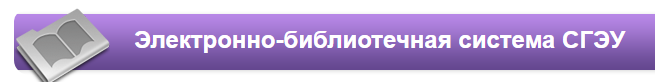 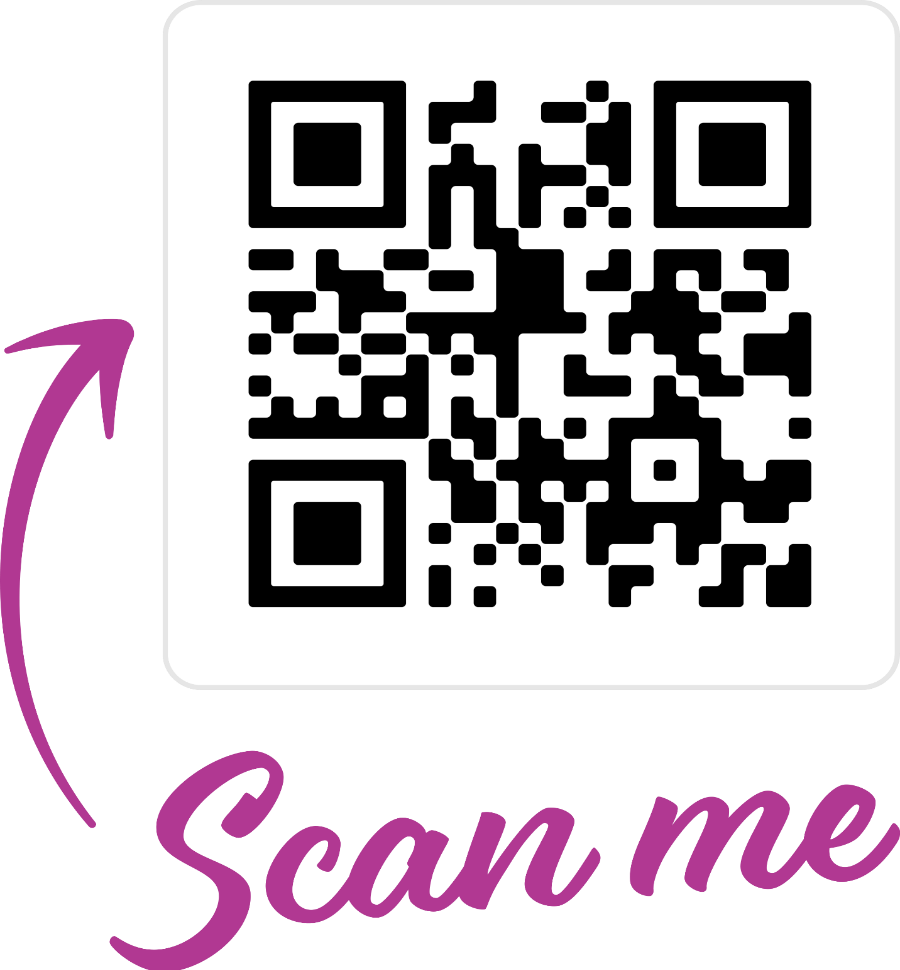 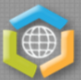 Виртуальная выставка-путеводитель «Твоя библиотека»
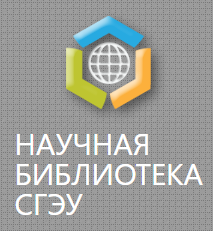 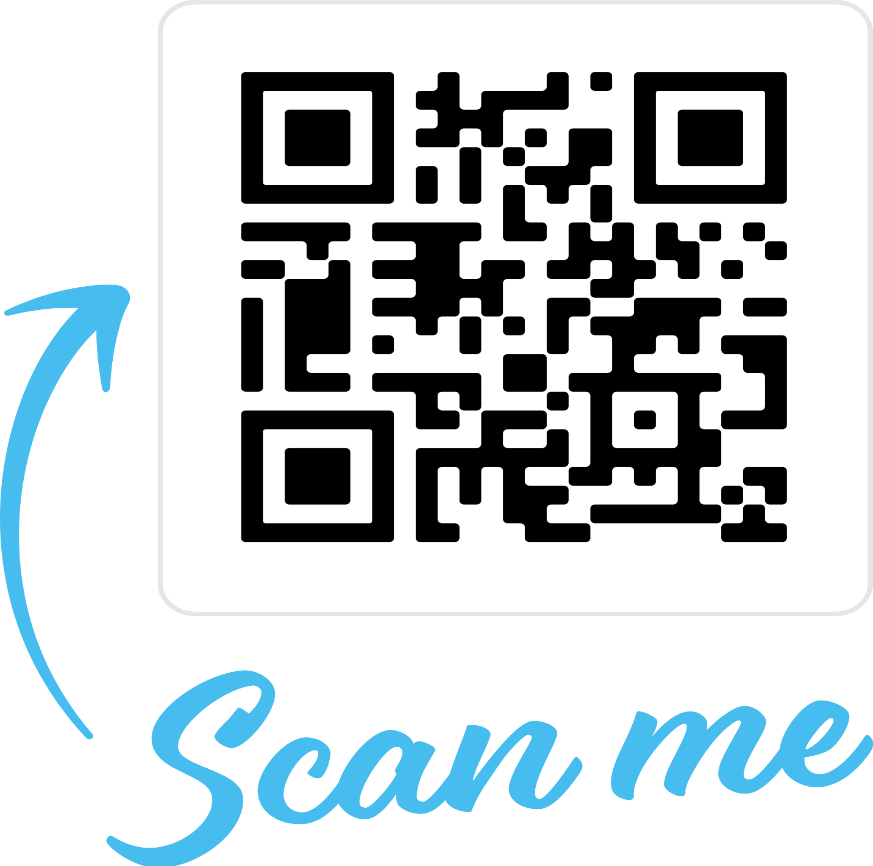 Свобода существует затем, чтобы ходить в библиотеку
                                                                                   И. Бродский
ФОРМУЛЯР ЧИТАТЕЛЯ ЗАПОЛНЯЕТСЯ ТОЛЬКО 
ПЕЧАТНЫМИ БУКВАМИ!
ФОРМУЛЯР ЧИТАТЕЛЯ
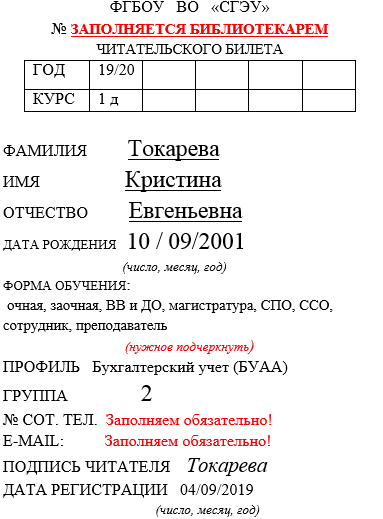 Номер читательского билета соответствует номеру студенческого билета и зачетной книжки студента!
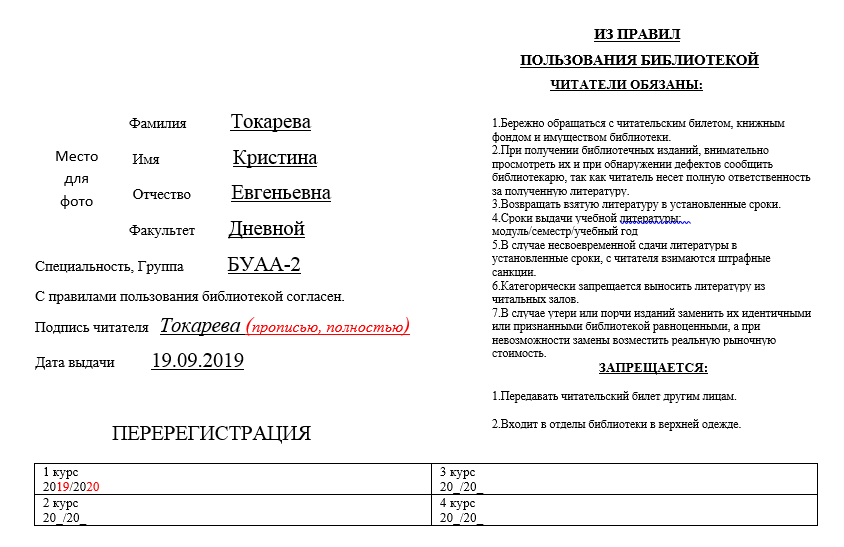 Читательский билет заполняется только 
печатными буквами!
ФОРМУЛА идеального выступления!
Аудитория, самый важный фактор презентации.
«Моя лучшая идея на свете – совершенно новая и ни на что не похожая - не стоит ничего, если вы не можете убедить в ней достаточное количество людей.» Грегори Бернс, нейробиолог
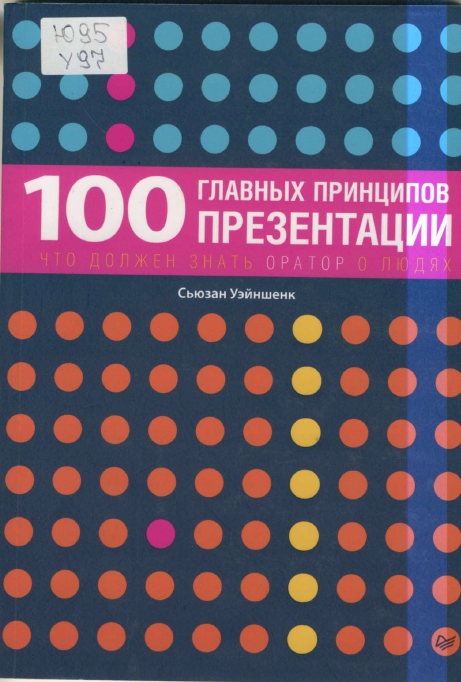 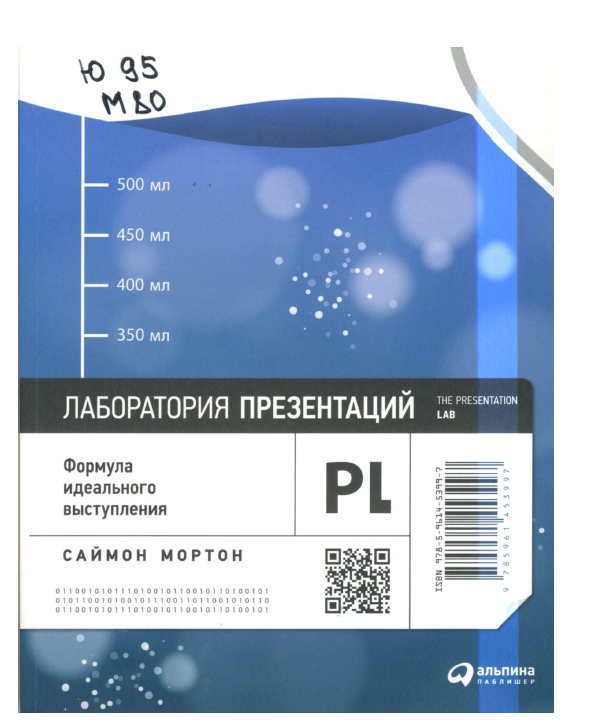 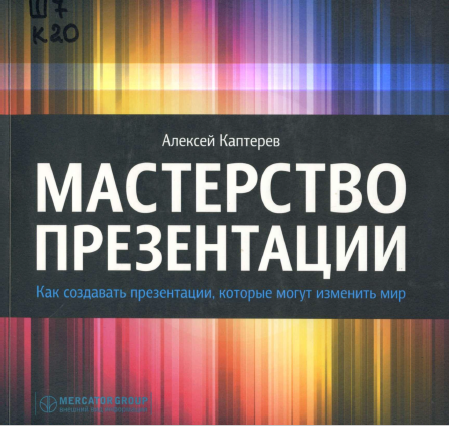 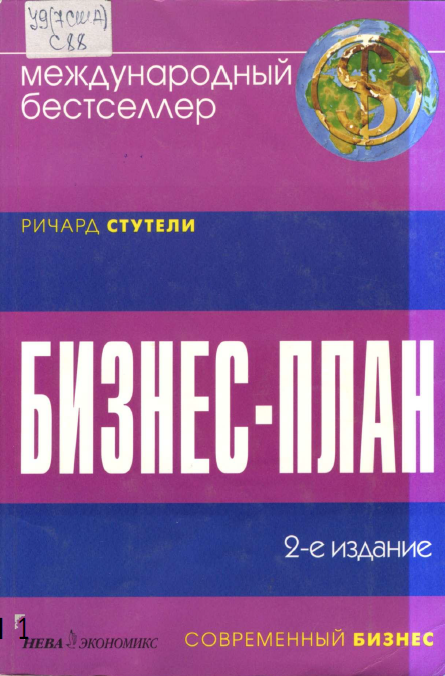 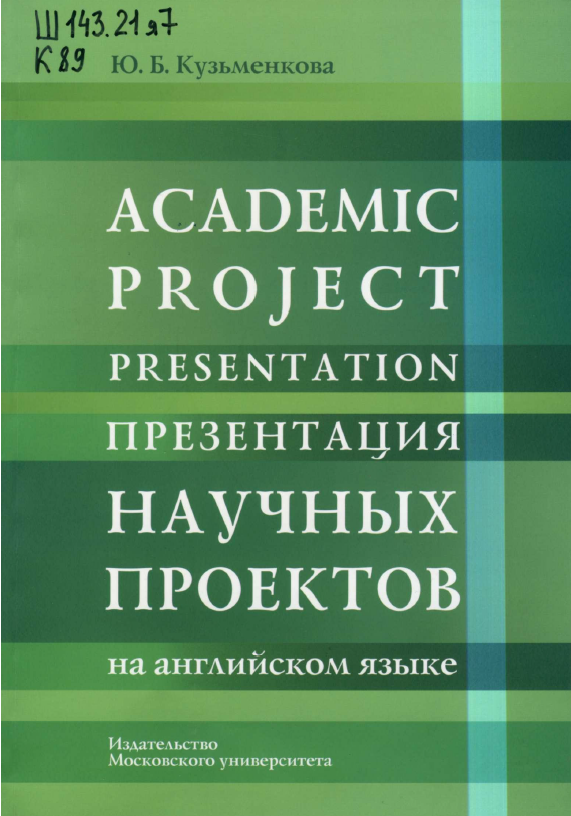 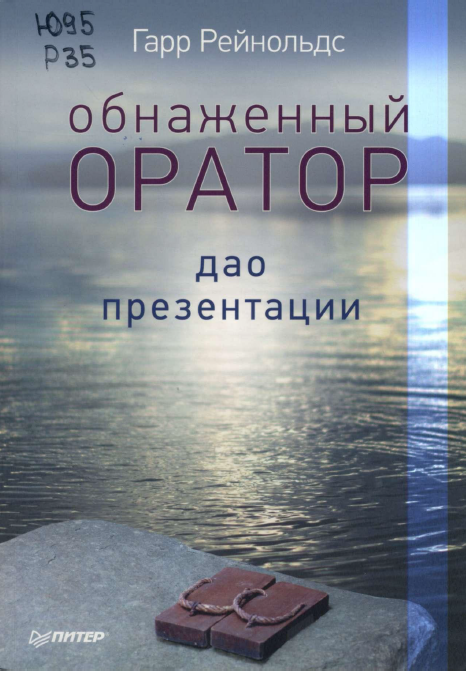 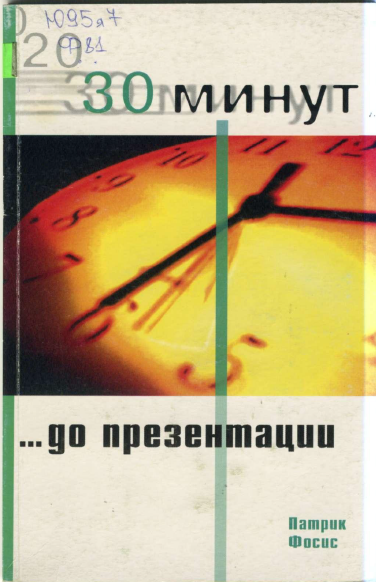 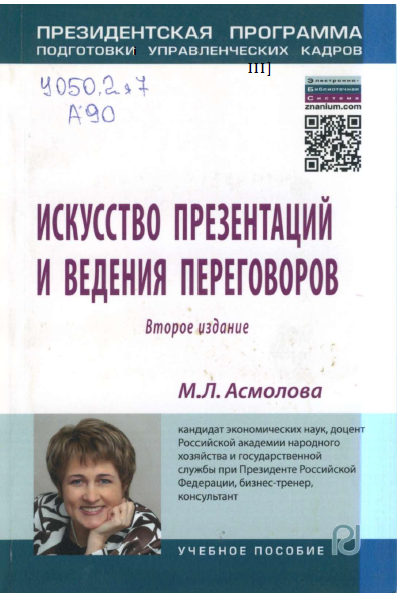